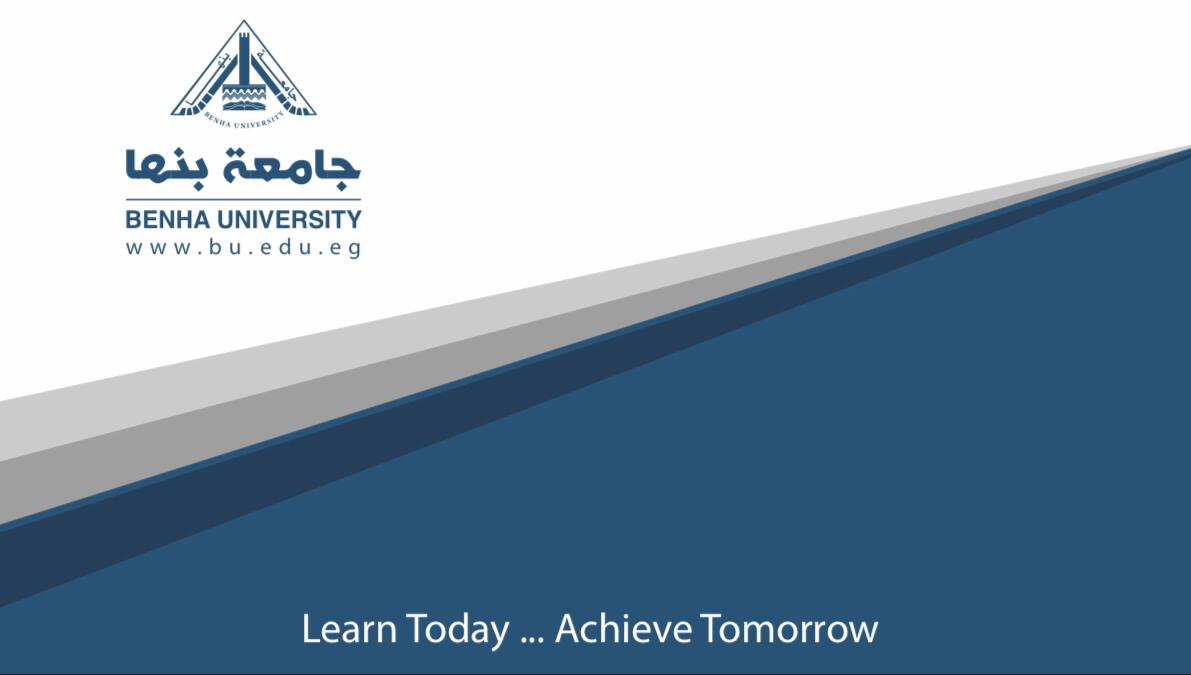 قسم اللغة الإنجليزية
الفرقة الثالثة
تاريخ اللغة
د/منة محمد سلامة المصري
2020
Early Modern vocabulry
Compounding 
It was always a productive way of making new words in Germanic languages in general and English in particular. So In the Early New English the language was enriched by the words of various patterns: 
handkerchief 1520-30 , 
schoolboy 1580-90, 
lighthouse 1655-65
Some words were formed from more than two stems, they are called syntactic compounds: 
forget-me-not 1525-35 
happy-go-lucky 1665-75 
jack-in-the-box 
matter-of-fact 1575-85
Clipping
Long borrowed words were shortened to better assimilate in the English vocabulary more and more tending to short monosyllabic words:
gent 1555-65 (gentleman) 
quack 1620-30 (quacksalver)
 cab 1640-50 (cabriolet)
 'wig 1665-75; (periwig)
Conversion as a New Phenomenon In Early New English Word-formation
Among the nouns turned into verbs in the Early New English such verbs are to be mentioned:
 alarm (16 c.) camp (16 c), place (16 c.) pity (16 c.) pump (16 a), capture (18 a), stake (17c), hand (17 c), lunch (19 c), etc
The following verbs gave rise to new nouns by conversion:
 advance (15 c), praise (15 c), talk (15 c), crowd (16 a), defeat (16 c.)